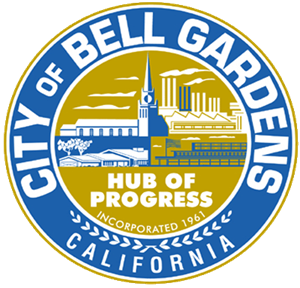 City of Bell Gardens
Budget Presentation
Fiscal Year 2024 – 2025
Bell Gardens Budget - Overview
FY 23-24 projected surplus of $166K for end of year. 
Fiscal 24-25 budget is projected to have surplus of $72K.
FY 24-25 budget includes the approved 3-year labor agreements. 
Water Fund continues to run deficits, while a treatment system is designed and funding sources are being identified.
2
General Fund Projection
FYE June 30, 2024
(FY2023-2024)
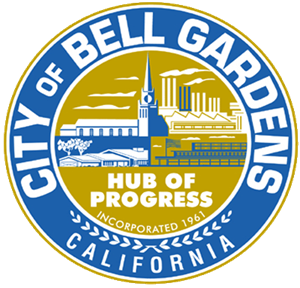 3
FY2023-2024  General Fund Projection
4
General FundProjected Fund Balance
5
General Fund Budget
FYE June 30, 2025
(FY2024-2025)
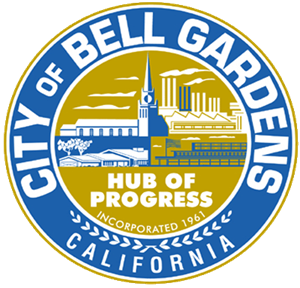 6
General Fund BudgetFY2024-2025
7
General Fund Budget
REVENUES

July 1, 2024 – June 30, 2025
(FY2024-2025)
8
General Fund Revenues
9
General Fund Revenue Summary
10
[Speaker Notes: Highlights:
Bicycle Casino
Transfer-In From Other Funds
Property Leases:  Parcel Lease to the Casino; 20% (January 1) from $183,904 per month ($2.391 mill annum) to $220,685 per month ($2.648 mill annum)]
General Fund Revenue Composition
11
Casino Revenues2012 - 2025
12
General Fund Budget
EXPENDITURES

July 1, 2024 – June 30, 2025
(FY2023-2024)
13
General Fund Expenditures
Personnel Services and Contractual Services make up 88% of budget
14
[Speaker Notes: The City is in the business of provided services, either through our employees or through contracts.]
General Fund Expenditures Personnel Services (63.5% of Total)
15
History of Funded Full-Time Positions By Department
16
[Speaker Notes: The City has 140 full-time funded positions.  No change from the previous year’s total.]
Proposed Position Salary Adjustments & ReclassificationsFY 2024-2025
17
General Fund Expenditures
Contractual Services
July 1, 2024 – June 30, 2025
Contractual Services include: liability insurance, tree and landscape services, warranties and subscriptions, professional services, IT and VOIP services, utilities, animal control, and others.
Contractual Services ($11,300,885 or 24.5%)
Increased by $1,288,994
Increases in Contractual Expenditures 
PD contractual services are up by $45K due vehicle maintenance and fuel costs, operational warranties & subscription, professional services - training coordinator. It is experiencing slight savings in Psychological Services as well as other expense levels maintaining steady in other contractual categories. 
Public Works’ Administration division contractual services are up by $225K due to higher cost for industrial waste permits, engineering services and crossing guard services. 
Public Works’ Park and Facility Maintenance division contractual services are up by $400K due to higher cost for Tree and Landscape services, facility maintenance and repair, equipment rental, contractual services such as Pump Man, Amtech Elevator and plumbing and Janitorial Services. 
City Clerk Department contractual services are up by $100K due to upcoming elections costs in FY 2024-25.
Community Development Contractual Services increase of $60K, for Economic Development personnel assistance. 
Finance and Admin Contractual Services increase of $50K, for personnel classification study to be completed in FY 24-25.
18
General Fund Expenditures
Department Supplies
July 1, 2024 – June 30, 2025
Department Supplies: Supplies each respective department needs to run operation and activities for the City. Park supplies, custodial supplies, street supplies, office supplies and recreation supplies.
Department Supplies ($1,100,300 or 2.4%)
Increased by $64K
Expenditures 
Departmental Supplies increase and decrease among the various departments, including copier leases increases and range supplies, overall net increase is  $64K.
19
General Fund Expenditures
Capital Outlay
July 1, 2024 – June 30, 2025
Capital Outlay: (One-time purchases) Expenditures to acquire or improve long-term assets.  Examples include: Vehicles, Equipment, Furniture, IT Hardware and Software, and Facility Improvements
Total budget is $2.4M or 5.2%
Increase of $1.05M
General Fund Capital Outlay Major Increases and Decreases:
$184K Public Works Administration Vehicles  
$50K Police IT Hardware and Software Infrastructure investments
$10K Police Field/Patrol services vehicle investments. 
$65K Rec & Community Services Vehicles and Other Equipment
$419K IT Hardware/Software & Other Equipment 
$300K General Fund Capital Improvement Projects (Ford Park Access Road, GWMA Recycled Water Project)
20
General Fund Expenditures
Transfers to Other Funds
July 1, 2024 – June 30, 2025
Transfers Out – General Fund transfers funds to other City funds.
Total Transfer Out to other funds is $2.5 million or 5.5%
Increase of $300K
Transfers Out Changes consist of:
Ford Park Operation Subsidy $115K decrease from previous year
Golf Course Operation Subsidy $50K decrease from previous year
Transfer to Gas Tax $200K increases from previous year
Transfer to Prop A $250K increase from previous year 
Transfer to Measure R $15K increase from prior year
21
General Fund Expenditures
Debt Service
July 1, 2024 – June 30, 2025
Debt Service – Principal and interest payments for bonds and loans received by the City.
Total debt service budget is $610K or 1.3%
2015 Lease Debt Payment $410,000
Energy savings lease purchase agreement $186,000
The City’s total debt as of June 30, 2023
c – paid for by the Water Utility Fund
22
General Fund Expenditures
By Department
July 1, 2024 – June 30, 2025
(FY2024-25)
23
General Fund Expenditures by DepartmentFY 2024-2025
24
General Fund Expenditures by Department
25
FY 2024-2025 Budget
Capital Improvement Projects
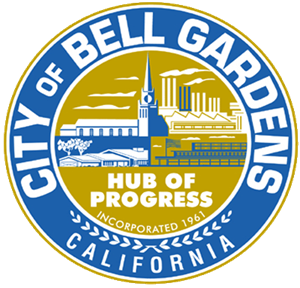 26
Capital Improvement ProjectsFY2024-2025
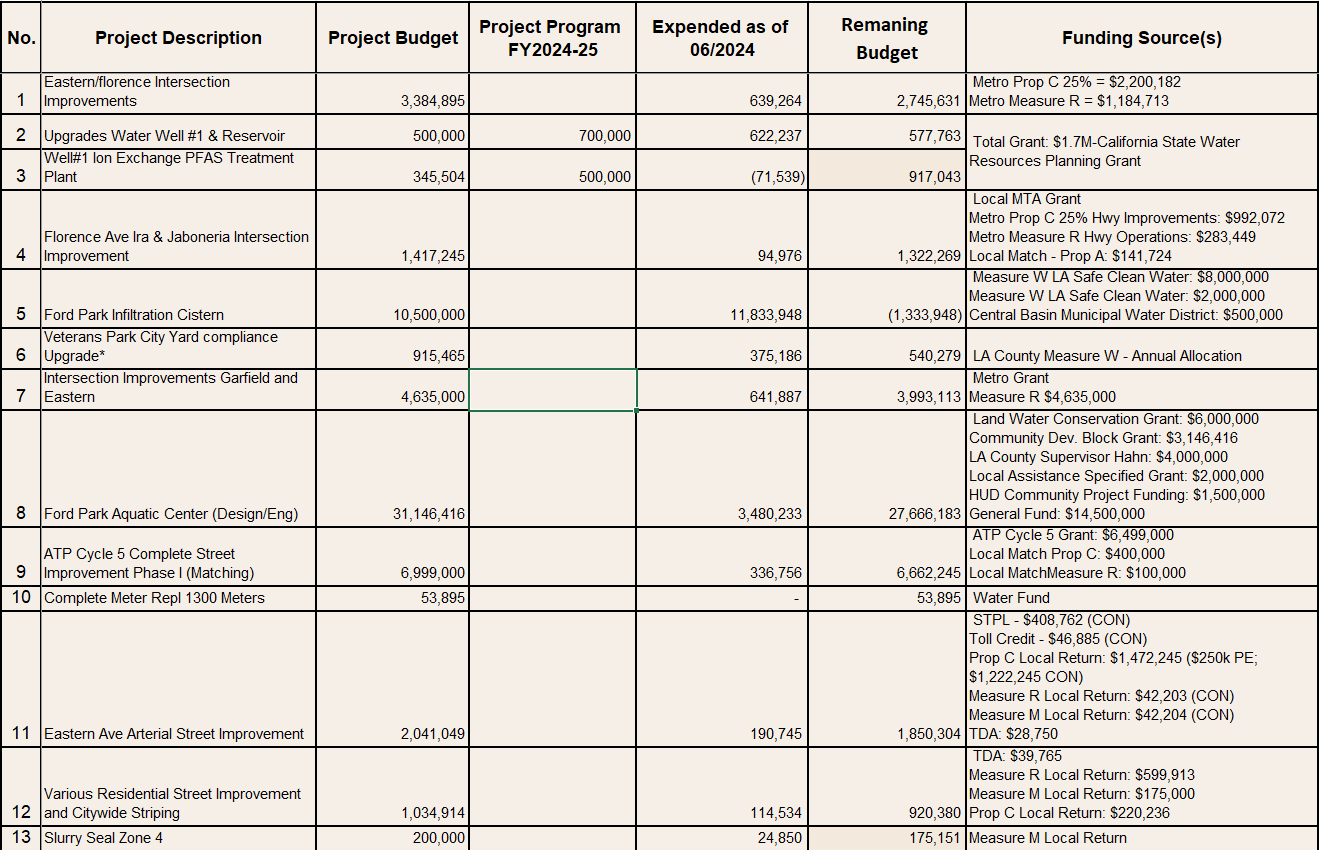 27
Capital Improvement ProjectsFY2024-2025
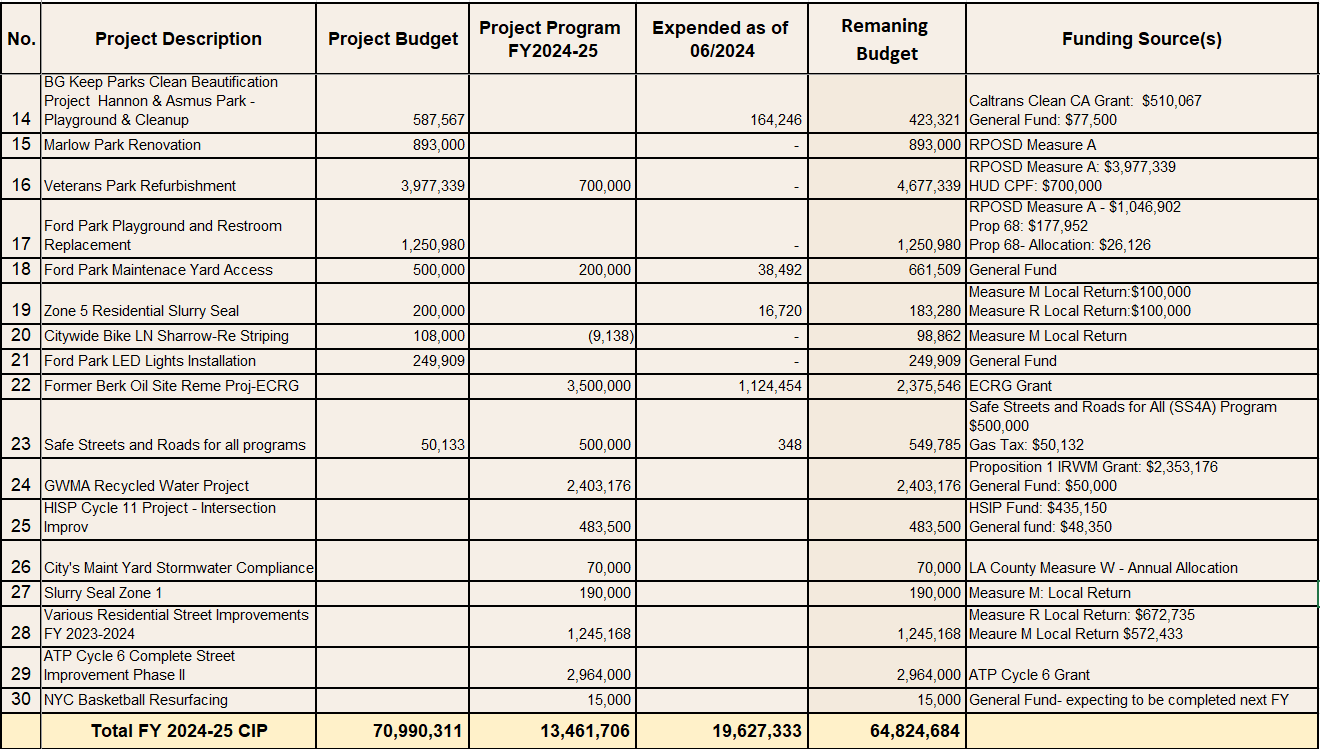 *- accordance with the City’s purchasing policy, each project over $10,000 will be brought before the City Council for approval
28
FY 2024-2025 Budget
All City Funds
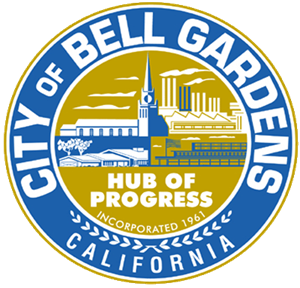 29
All City Funds
For fiscal 2024-2025, the proposed expenditures for all thirty-five (35) City funds is $78,205,327.
30
Water Utility Fund
By the end of FY 2023-2024, the Water Utility’s cumulative deficit is projected to increase by $1,105,000.  In FY 2024-25, the Water Utility is projected to lose another $1,259,000. To cover the cash deficit, the Water Utility borrows funds from the General Fund.  By the end of FY 2024-25, the Water Utility is projected to owe the General Fund $8,669,000.
31
Bell Gardens Budget - Summary
FY 23-24 projected surplus of $166K for end of year. 
Fiscal 24-25 budget is projected to have surplus of $72K.
FY 24-25 budget includes the approved 3-year labor agreements. 
Water Fund continues to run deficits, while a treatment system is designed and funding sources are being identified.
All Employee MOU’s, Contracts and Purchases over $10K are presented to City Council for approval throughout the FY.
32
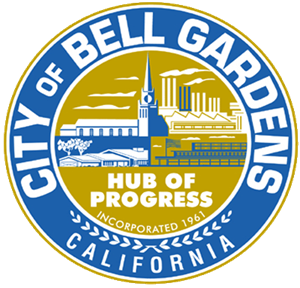 City of Bell Gardens
Q & A